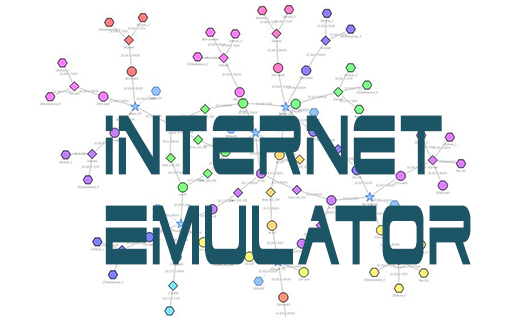 Building an Internet Emulator for Cybersecurity Education
Wenliang (Kevin) Du
Syracuse University
Outline
Motivation for this project
The design ideas
The emulator details
Applications: Labs
BGP attack lab
Morris worm attack lab
Demos
Motivation
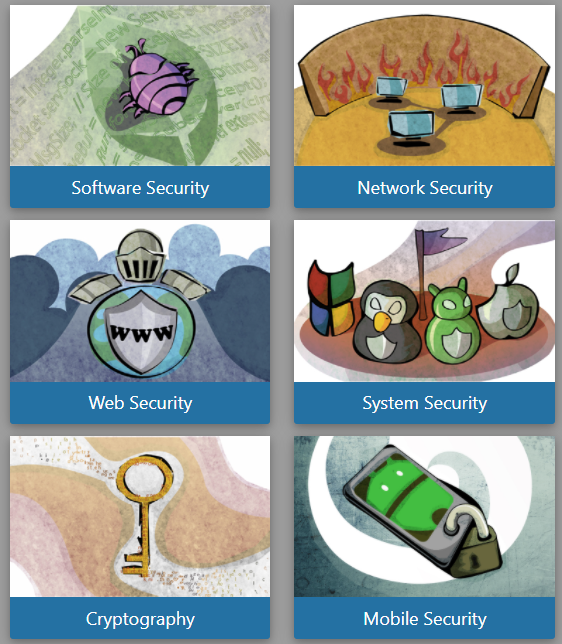 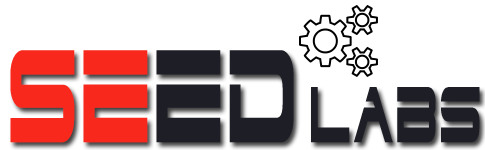 https://seedsecuritylabs.org/
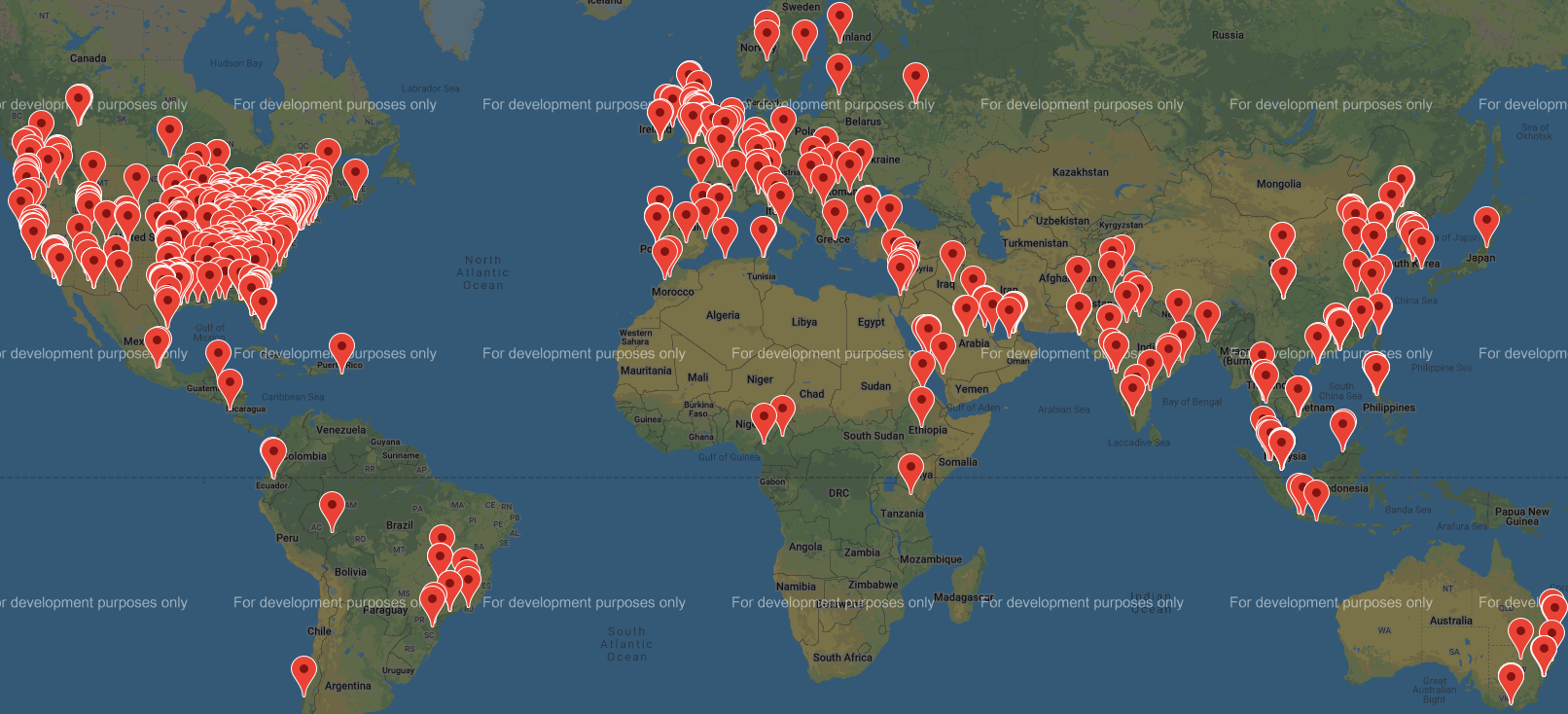 Adopted by 1000 institutes
Limitations
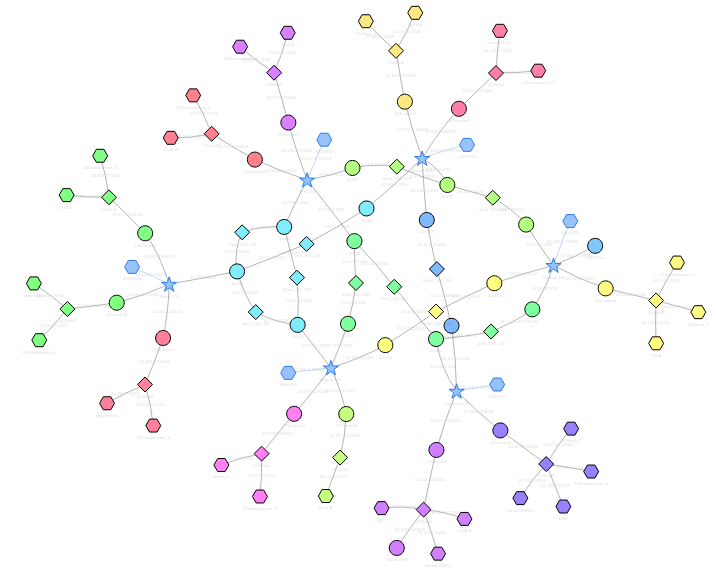 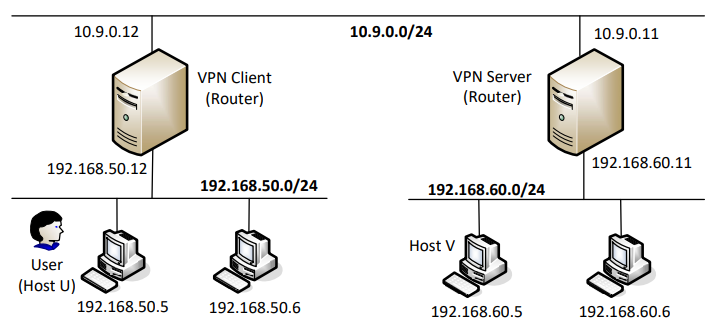 SEED Labs 1.0: Using VMs
SEED Labs 2.0: Using docker containers
The Open-Source Project
Founders
Kevin Du
Honghao Zeng (MS student)

History
2018 – 2020: Investigation & Design
August 2020: Implementation
July 2021: First release
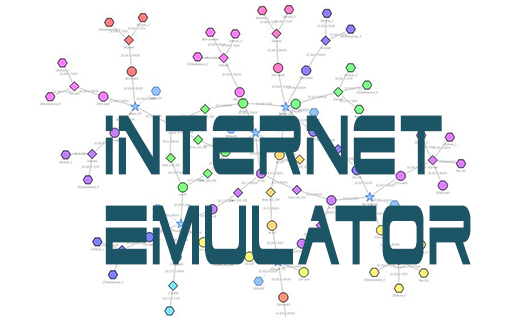 https://github.com/seed-labs/seed-emulator
The Most Important Design Decision
Building Emulation
Conducting Emulation
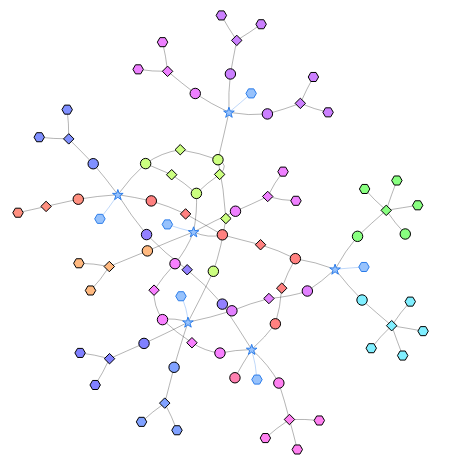 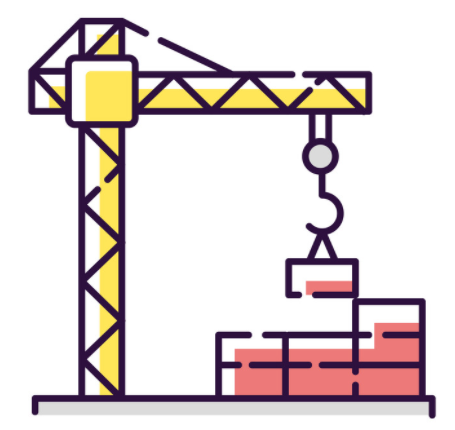 Existing Work
CORE: Common Open Research Emulator
Based on Linux namespace
GNS-3: Graphical Network Simulator-3
Focus on network emulation, not Internet
Good at emulating vendor-specific network devices
NS-3
A simulator, not an emulator
Good at simulating network technologies
Not transparent to applications
Our Approach
Using Docker for emulation

Our job: compose the emulation
Constructing docker files
Building Emulation
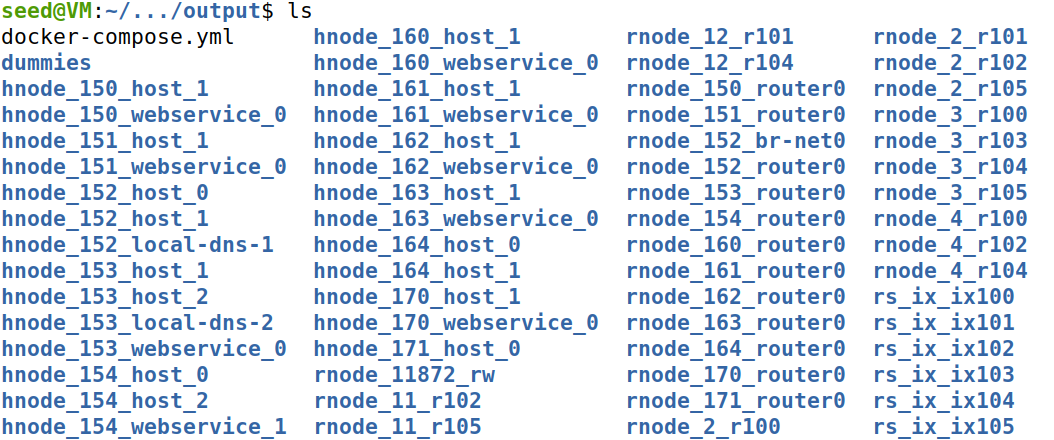 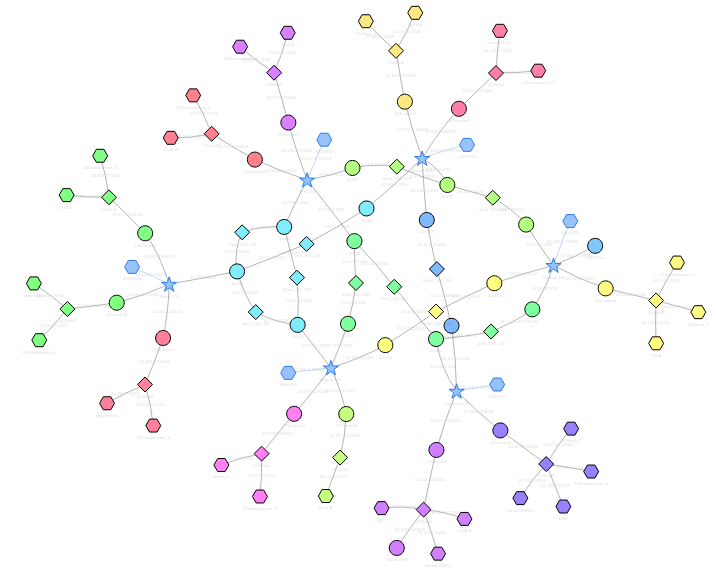 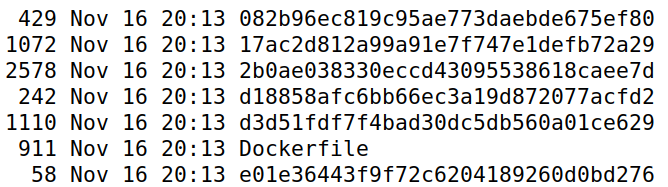 Different Approaches
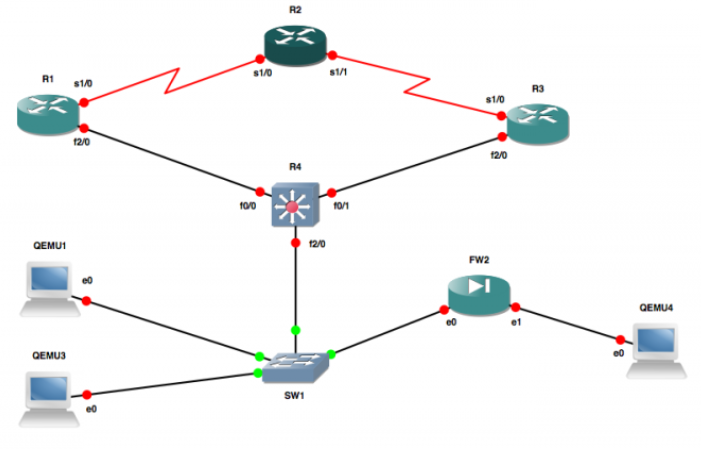 GUI Approach
Configuration Approach (JSON, YAML) 
Programming Approach
GNS3
What they have in common: language
Our Design
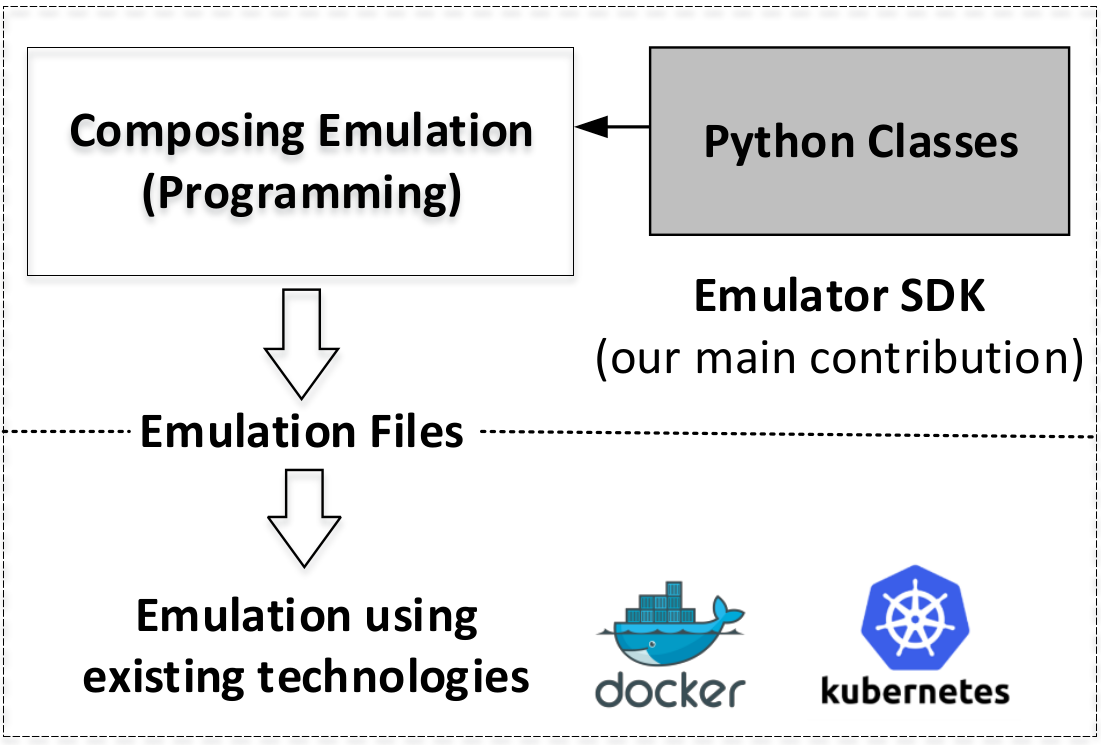 Primitives (Classes)
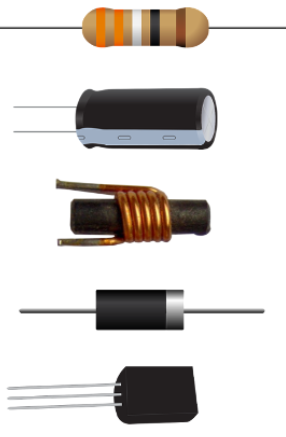 Autonomous System
Internet Exchange
Network
Router, BGP speaker
Host
Service
etc.
The Architecture
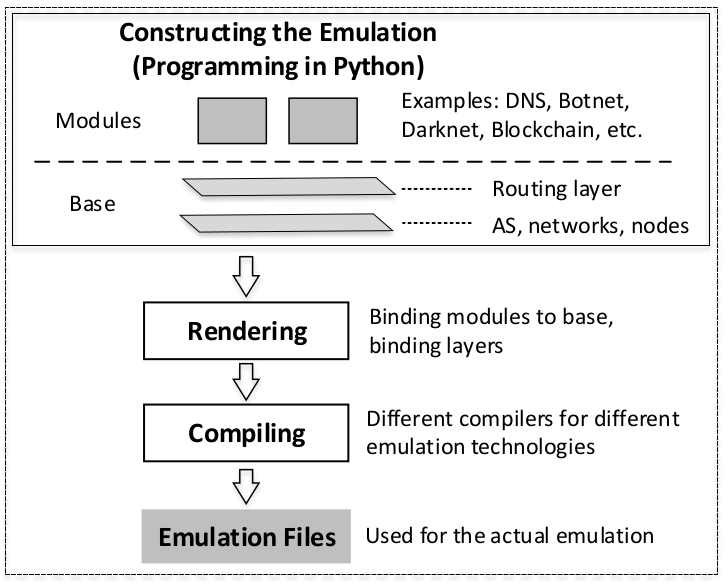 Example: Create a Transit AS
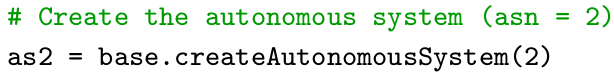 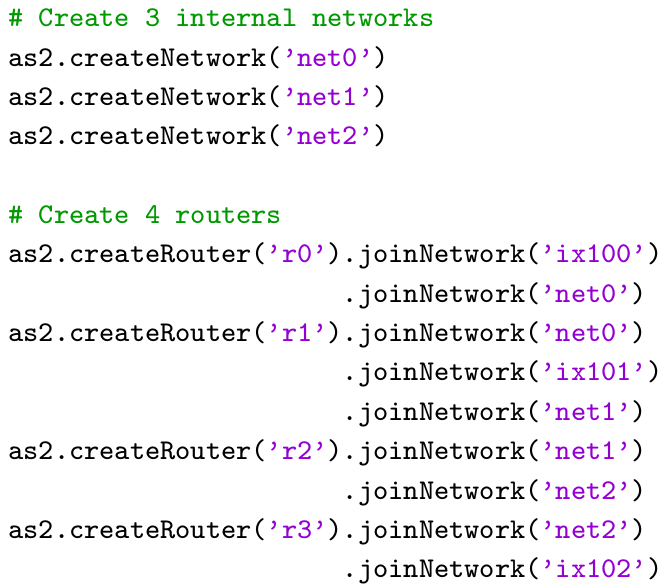 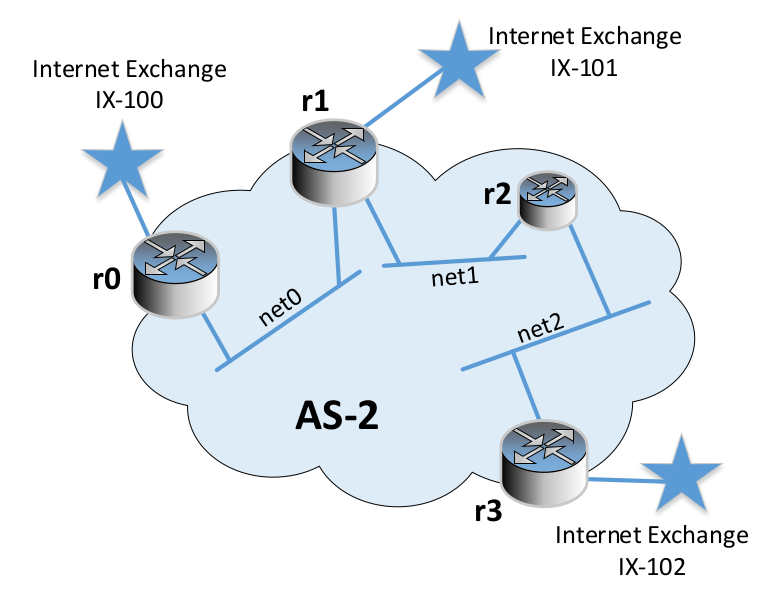 Example: BGP Peering
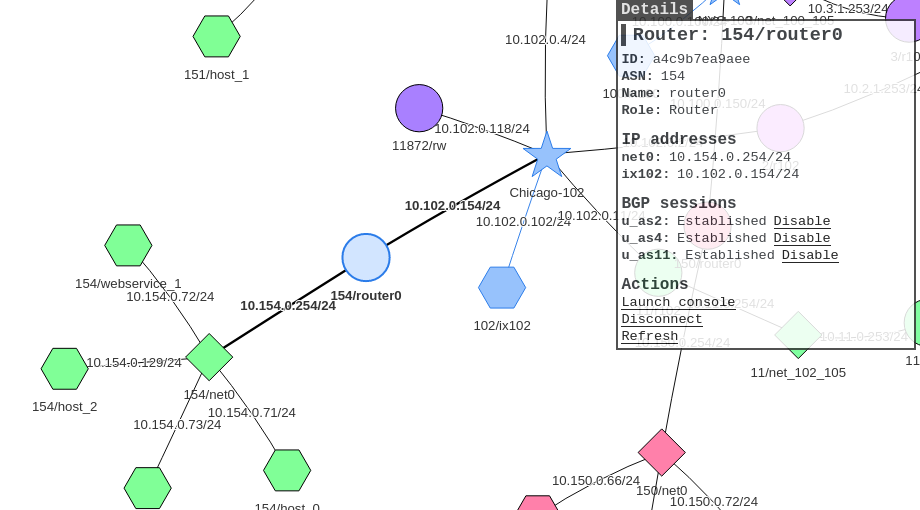 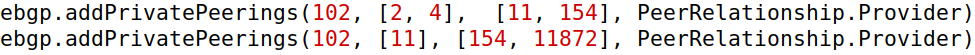 Customizing Nodes
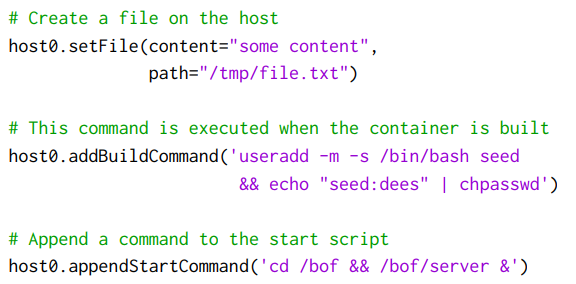 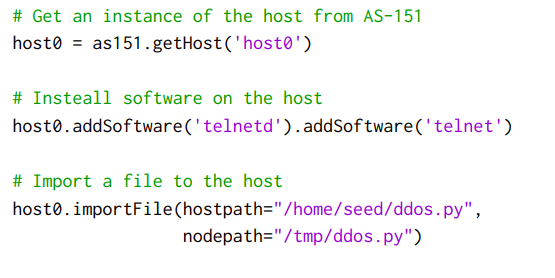 Shadow Internet
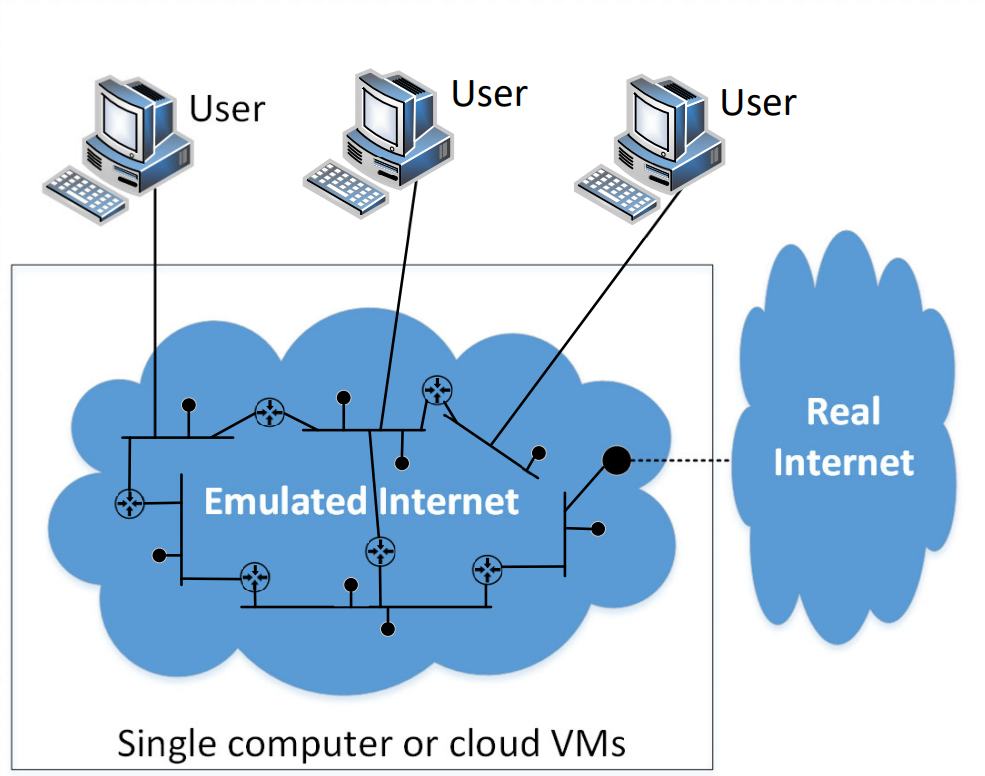 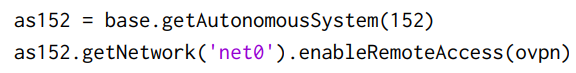 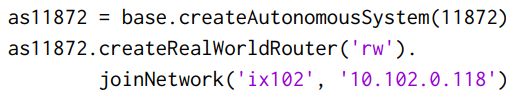 Visualization Tool: the Map
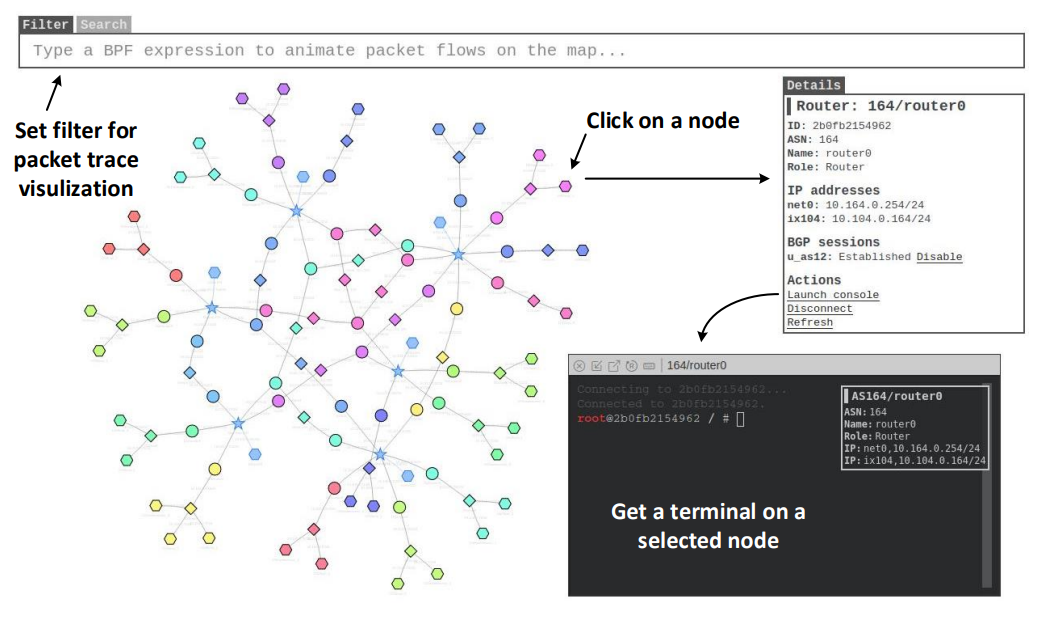 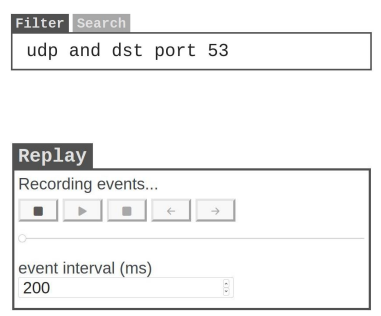 Visualization Tool: Design
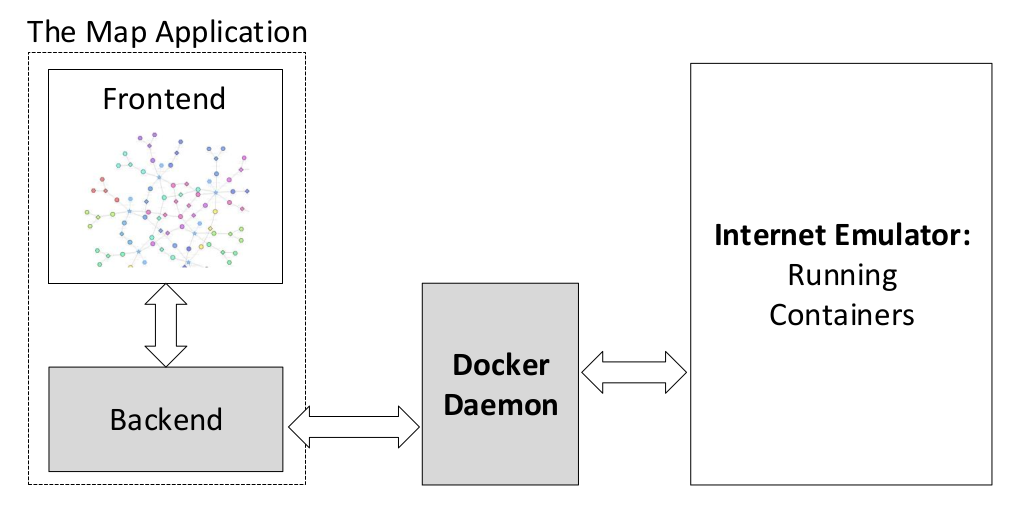 Demo: Building Internet Emulator
Code: inside the examples/ folder
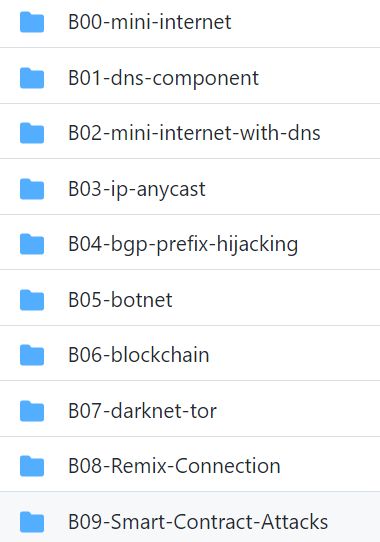 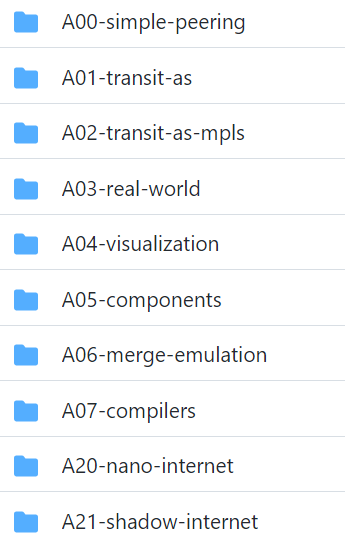 Components
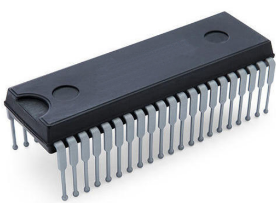 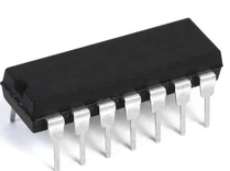 Components
Components (Class + Object)
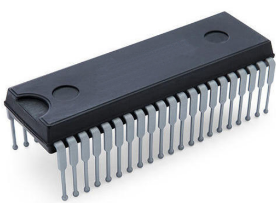 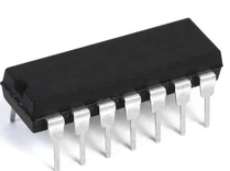 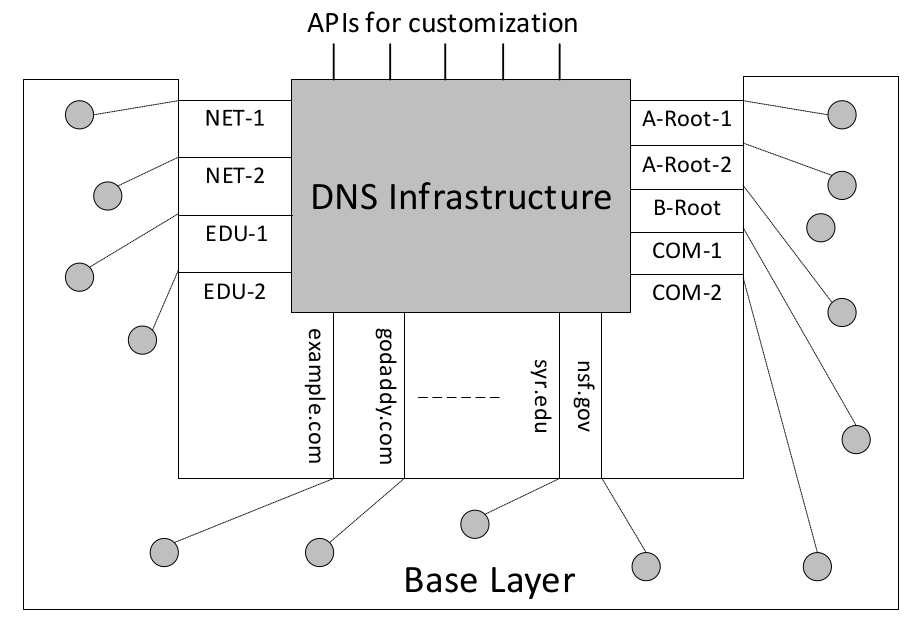 DNS infrastructure
Botnet
Darknet
A national/state backbone
A company’s networks
Blockchain
Extensible Design for Components
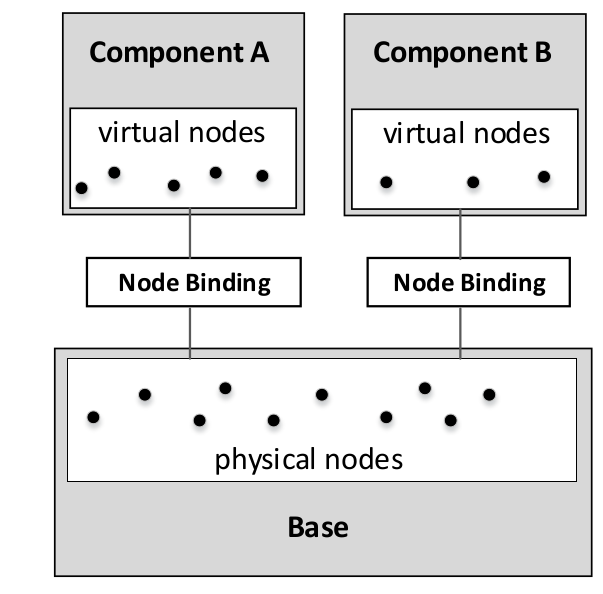 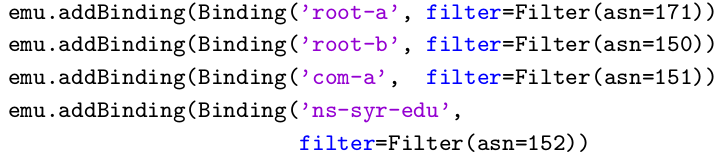 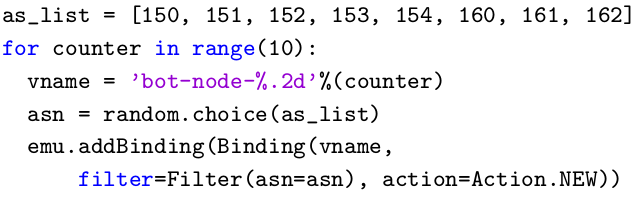 DNS: A Component Example
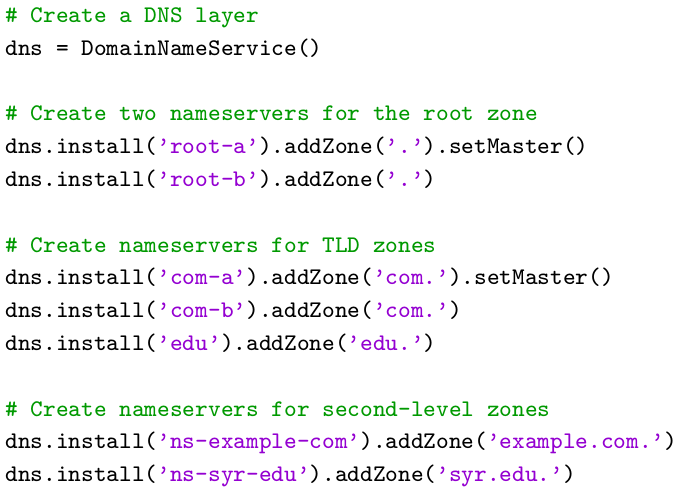 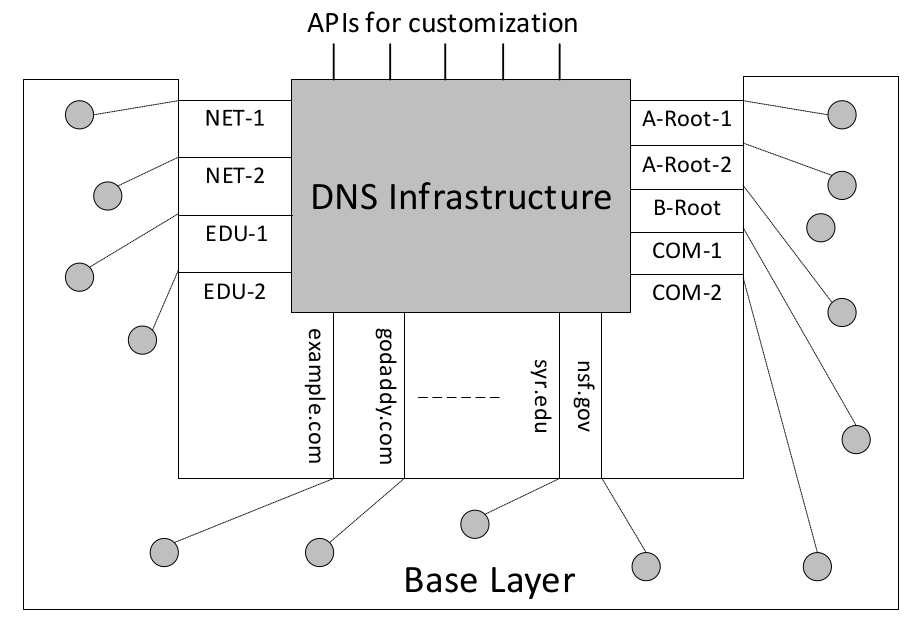 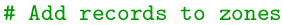 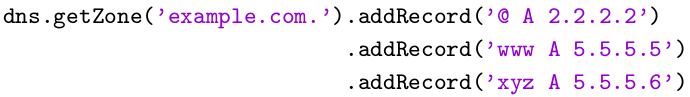 Blockchain Component
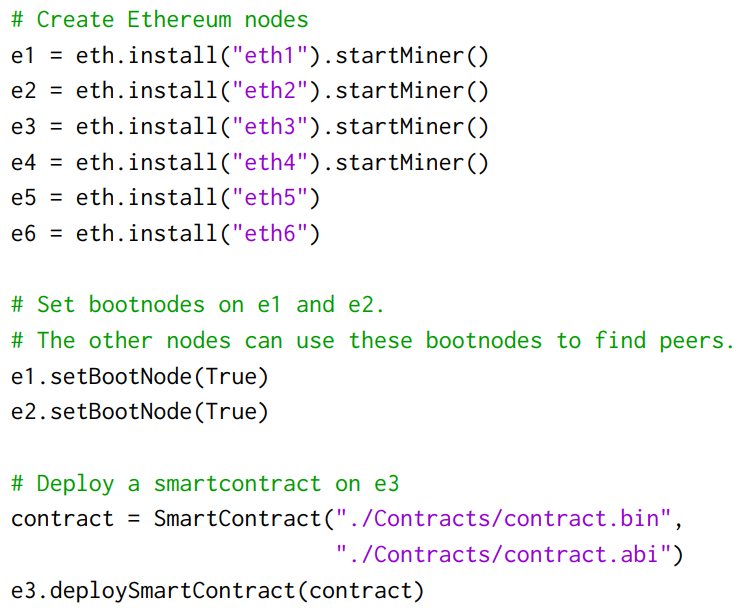 Adding Blockchain to Emulator
Host Machine (Ubuntu 20.04 VM)



Mini-Internet
63 machines (containers)
34 networks
6 Internet exchanges
13 stub autonomous systems
5 transit autonomous systems
Blockchain
4 mining nodes
2 non-mining nodes
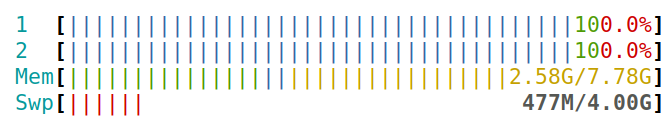 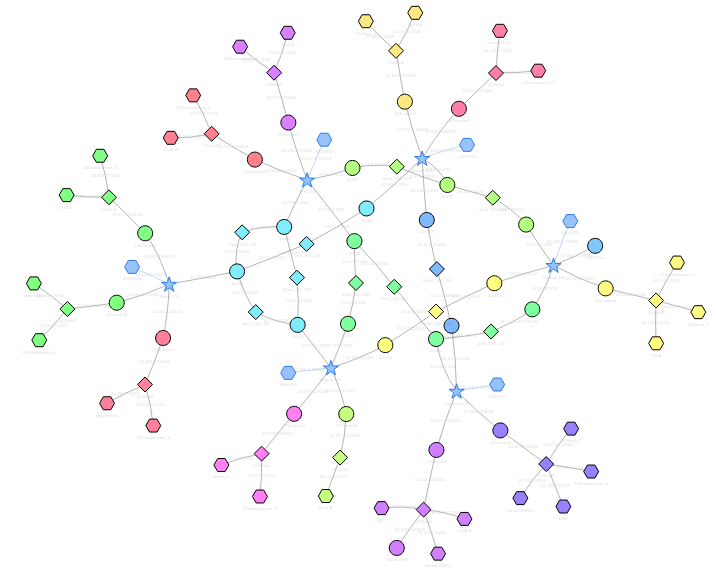 Blockchain: Integrating with Existing Tools
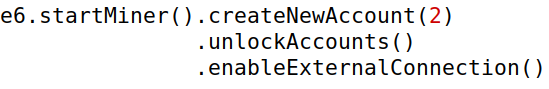 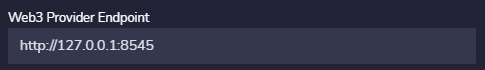 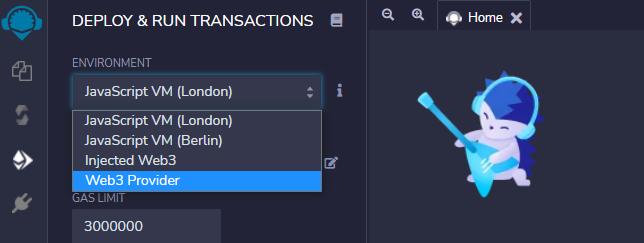 Applications: Labs
Applications
Demo: BGP Attack Lab
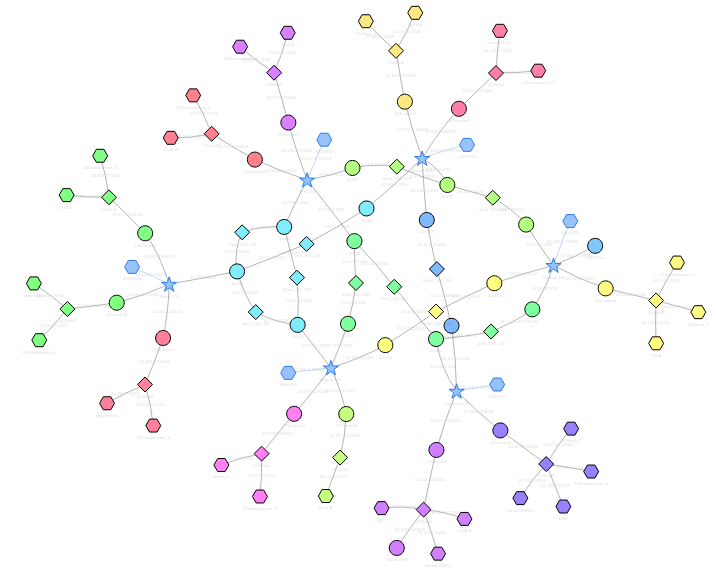 2008: Pakistan Hijacked YouTube
Hijack 10.154.0.0/24 (AS-154)
Attacker: AS-161
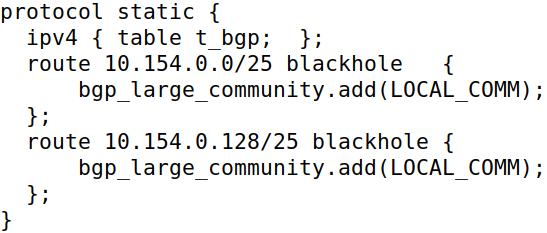 BGP Attack: Fight Back
Block it on upstream ISP
Fight back (by AS-154)
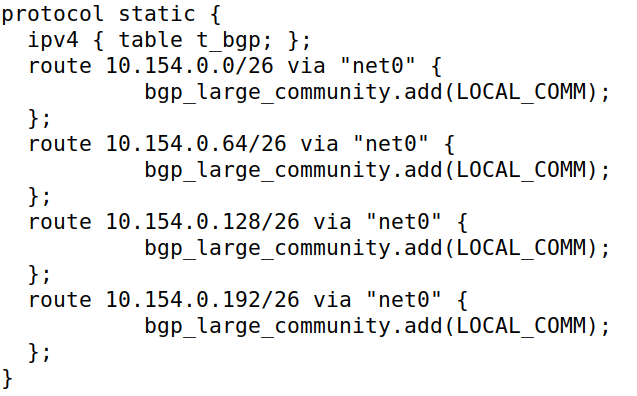 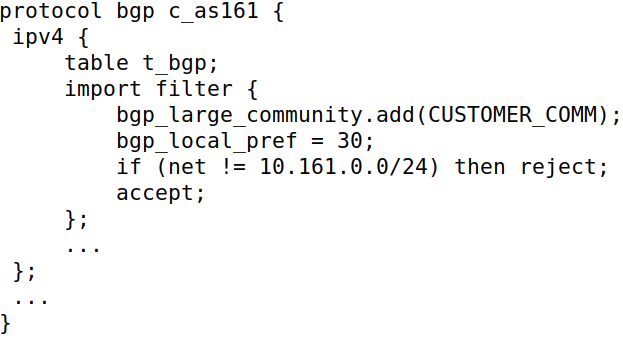 Morris Worm Lab
Demo video https://youtu.be/2VZV-aFoVjk
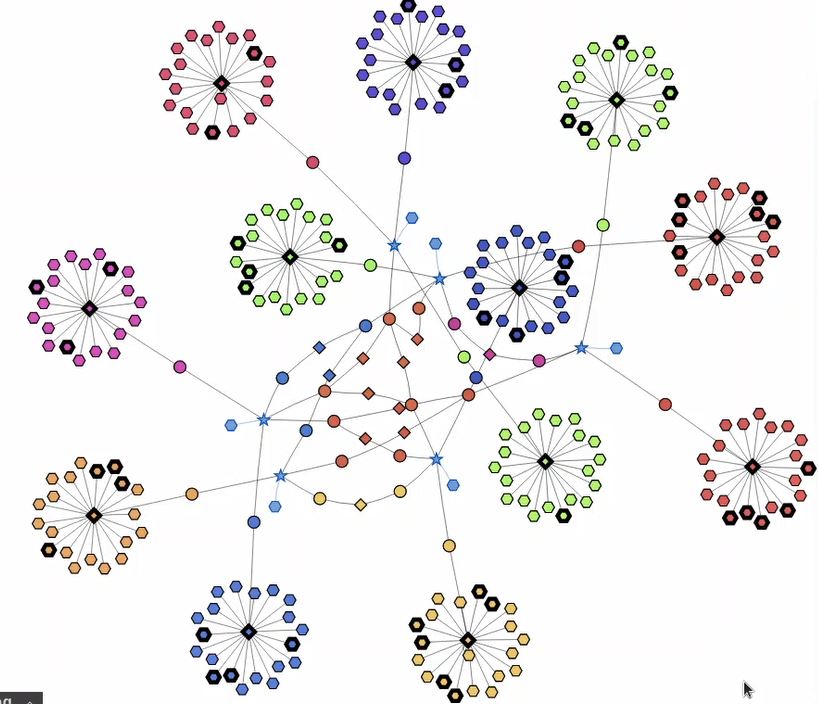 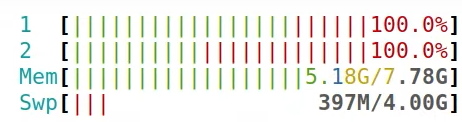 Performance
Memory Usage
Powerful Server (20 cores, 120 GB of RAM)
Virtual Machine (2 cores, 4 GB of RAM)
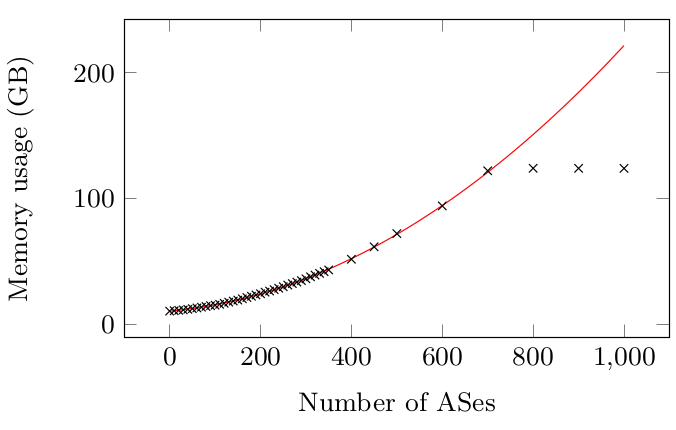 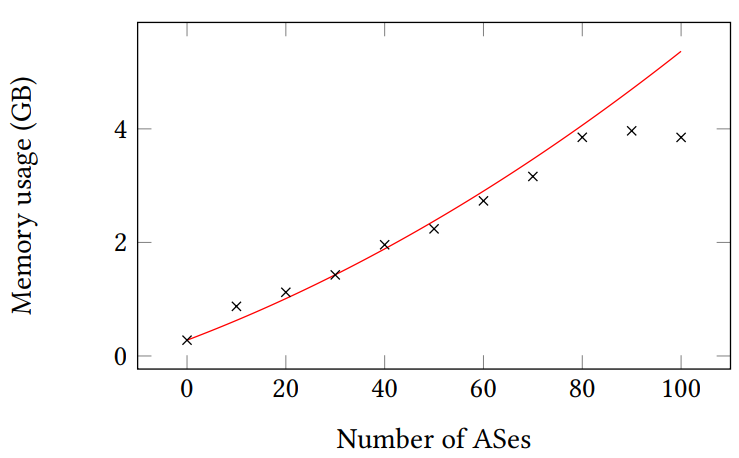 CPU
Powerful Server
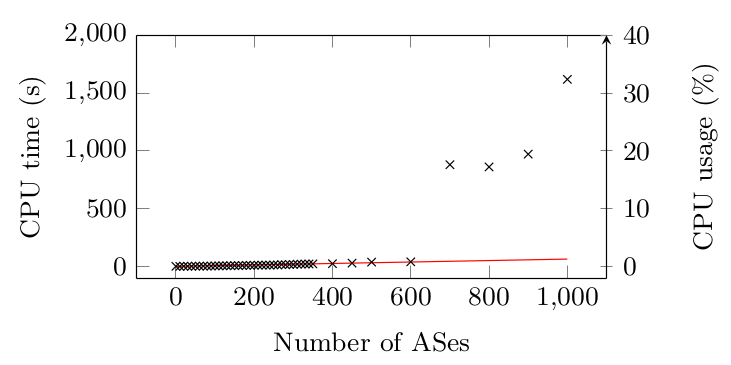 Network Throughput
Powerful Server
Virtual Machine
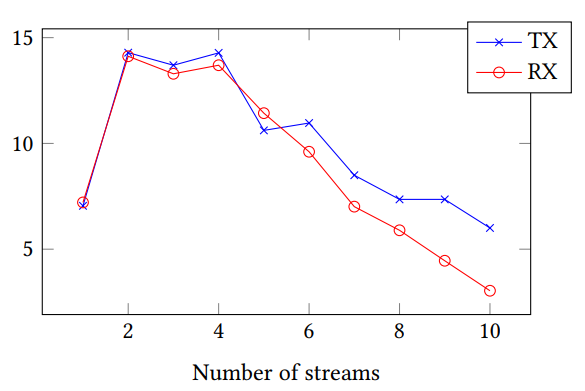 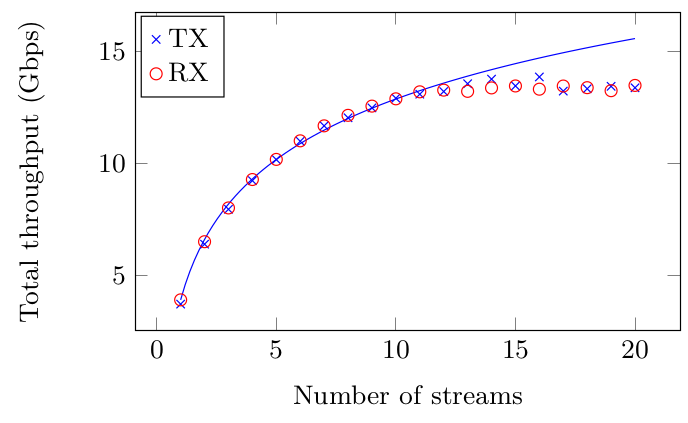 Round Trip Time
Powerful Server
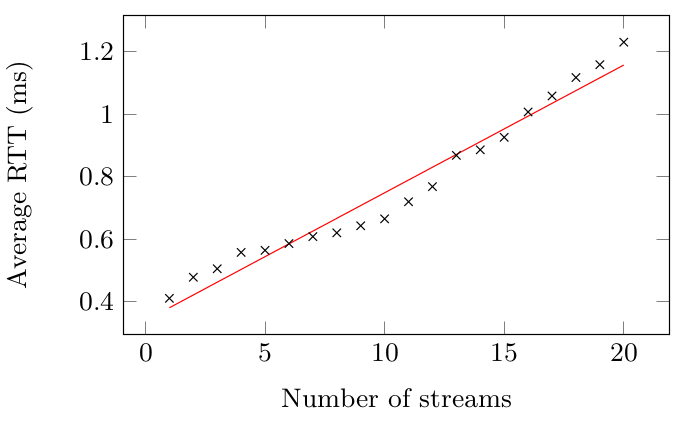 Additional Information
Getting the Code
Download the source code

   GitHub: https://github.com/seed-labs/seed-emulator

Set up the development environment
   $ source development.env

The examples/ folder
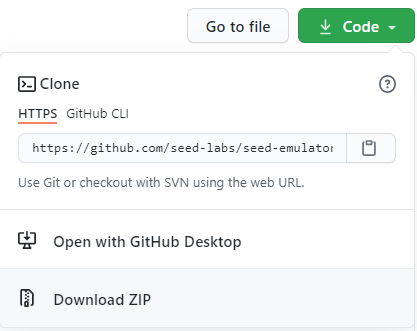 Additional Information
SEED Website: https://seedsecuritylabs.org/
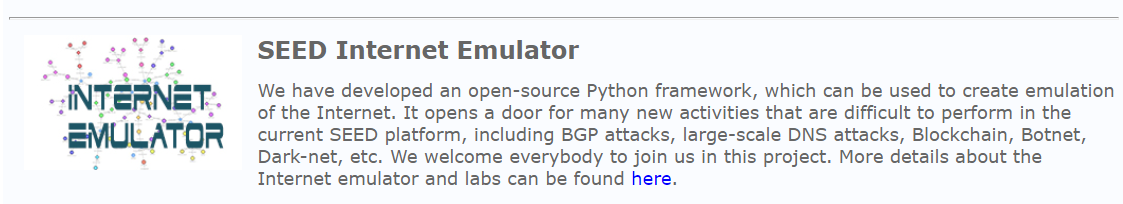 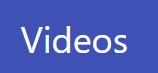 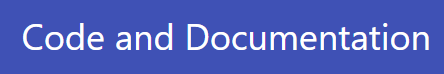 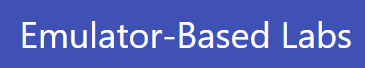 YouTube Videos
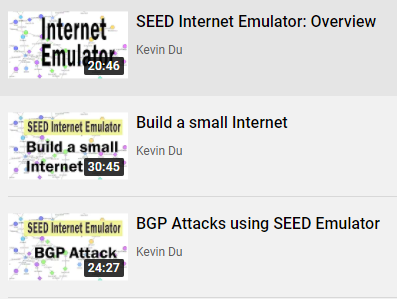 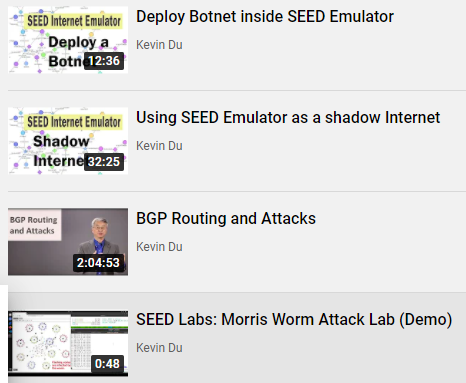 Summary
The SEED Internet Emulator
Design
Applications in cybersecurity education
Performance
This is an open-source project
Questions?